Rheumatoid  Arthritis (RA)
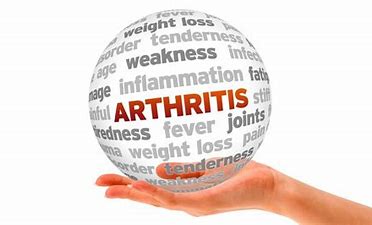 Rheumatoid arthritis is most common inflammatory disease of joints.  Rheumatoid arthritis is primarily a disease of synovium.
Women are effected two  to four times more often	  than men.
RA is systemic disease of young and middle-aged adults characterized by proliferative and restrictive changes in synovial membrane ,peri-articular structures, skeletal muscles .
Pathology
RA is an autoimmune systematic   disease characterized mainly by chronic symmmetrical synovities  of multiple joints . The course of the disease is variable and extra articular structure such as the eyes, lungs, lymphoid tissues may also be effected.
Causes :-
The precise cause of R.A is not yet known . Inflammation in R.A appears due to disorder in the bodies immune defence system, this leads to the immune _due to the own cells.
The continuous inflammation in the joint accounts for the damage of the joints.
A virus may trigger the inflammatory process although the nature of the virus is not known .
                                                                                     PTO.
Pathology
A genetic predisposition is strongly suspected because of certain histocompability markers associated with it (HLA-drw 4/HLA –DR1).
Agents such as mycoplasm , clostridium and some virus (EB) virus have been implicated in its aetiology .
It is  also believed that rhematoid arthritis results from exposure of a genetically predisposed individual to some infectious agents- this leads  autoimmunity and formation of immune complexes with IGM antibodies in the serum – these immune complexes are deposited in the synovial membrane – and initiating a self prepetuating chronic granulomatous inflammation of the synovial membrane.
Classification criteria
Criteria   1)  - morning stiffness , ( severe pyrexia)
Defination – stiffness of the joint lasting more than 1 hour before maximal improvement and present for more than 6 weeks.
Criteria 2) arthritis of atleast three  areas ( both toe , both hand , respiratory system ), systemic involvement .
Defination –soft tissue swelling or effusion observed by a physician , and present for more than 6 weeks .                                PTO...
CRITERIA
Criteria 3- Arthritis of hand joints 
Defination – swelling or effusion of wrist MCP and PIP joints lasting more than 6 weeks.
Criteria 4-symmetrical arthritis 
Defination-atleast one area lasting for more than 6 weeks.
 criteria 5-Rhematoid nodules
Defination-observed by a physician.
Criteria
Criteria 6- serum rhematoid factor
Defination-abnormal amount of serum rhematoid  factor assist by a factor positive  in less than 5% .-
Criteria 7- radiographic changes-
Defination-errusions, osteopoorosis , intra and extra articular changes .
Osteoporosis mainly of the hand and wrist.
Pathology :-
Oedematous appearance of synovium with  slender , vellous, or hair like projections into the joint cavity , destruction of vascular changes include venous destruction , capillary obstruction, infilteration of arterial walls , areas of thrombosis and haemmorhage , tendon rupture , imbalanced muscle pull ‘ wouchards nodes’,heberdens’s nodules etc .. ( elbow and wrist ).
Clinical features :-
The clinical features of RA  manifest as a joint pain , swelling and stiffness accompanied by severe fatigue and systemic disturbance.
The onset can be either rapid or incidious and usually begins in the hands and feet .
The elbow ,knees and cervical spine are also commonly involved .
In addition to joint symptoms there is marked systemic upset and severe fatigue .
                                                                         PTO....
Sign And Symptoms
For many patients the fatigue is often the most trouble condition , some loss of muscle bulk and strength, loss of appetite and intermittent fever may also occur rhematoid nodules may appear in the exterior surface of the elbows and other  symptoms may result from  involvement of extra articular tissue.
A wide range of other tissues and organ may be involved in RA among which lacrimal and salivary glands leading to dry eyes and dry mouth (Azoren’s syndrome ),                                             PTO....
Deformities
1) typical deformities seen in the hand include “butaniae or button hold” deformity of the finger in which the PIP  joints is flexed and the DIP joint is hyperextended  and the z-deformity of the thumb persistant synovitis of the MCP joint often lead to ulnar deviation of the fingers and some time sublaxation of the MCP  joints.                             PTO....
Rheumatoid Hand
Hand
2) spindle shaped –soft tissue swelling of the PIP joint is typically feature of RA hyperextension of the PIP joint with compensatory flexion of the DIP joint may also occur resulting in a swan neck deformity.
3) synovitis of the wrist with boggy swelling over the dorsum of the wrist , which is very common , severe involvement of the wrist is extremly common .                                     PTO...
Hand
Median nerve interrupment leads to ( carpal tunnel syndrome ) and  may be presenting feature of RA .. Later in this disease synovitis is observed around the ulnar styloid and the exterior tendon of the finger may result in tendon rupture. The wrist may become sublaxed and the grip is severly weekened..
                                                                     PTO...
Stages of rheumatoid arthritis:-
From the clinical view point rheumatoid arthritis can be divided into three stages:-
1) potentially reversible – soft tissues proliferation ; in this stage , the disease is limited to the synovium , there occurs synovial hypertrophy and effusion . 
No , destructive changes are seen.
2) controllable- but irreversible soft tissue destruction and early cartilage erosion ; x- rays shows a reduction in the joint space , but outline of  the articular surface is maintained.
3) irreversible – soft tissue and bony changes , the articular cartilage is destroyed, the joint becomes ankylosed usually in a deformed position ( fibrous ankylosis ) .it may be sublaxated even and destroyed.
Investigations :-
1)Radiological examination –following features  must be present :- a) reduced joint space ,
B) erosions of articular margins ,
C) subchondral cysts  .
(IGM immunoglobulin test is done to detect RA.)
Soft tissue swelling ,
Fibrous and bony ankylose.( may be noticed in later stages.).
Investigations
ROSE –WALLER TEST:- in this agglutination test ,sheep ‘red blood cells are used as a carrier .senstivity is 60%.
 Haematological investigations :- HB level is decreased,
ESR level is increased,
Rheumatoid factor (RF) factor,
Lymphocytes  increased ,
Synovial fluid examination ,
Synovial biopsy .
Physiotherapy management :-
Principles of physiotherapy-
 –relief of pain and inflammation,prevention of deformity,
Correction of deformity,
Restoration and maintenance of joint motion,
Improvement of muscle strength  and endurance,
Guidance and training to achieve optimal function.
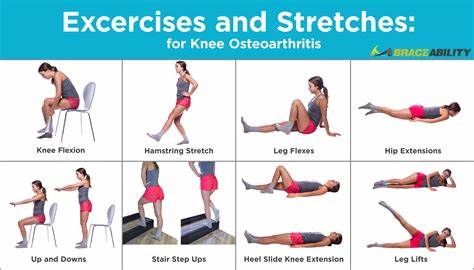 Management
The type of measures adopted depends on the clinical status of the disease ,
The clinical course of RA is divided into two phases-
1) acute phase or active phase 
2)chronic phase .
Active phase (3-4 weeks)
During this phase , the acute symptoms –pain, erythema,tenderness and swelling are present.
Properly supported positioning of the involved joints and correct bed position/ posture are important .
The use of firm matteress minimizes the effects of malpositioning and therapy preserves the integrity of the affected joints..
                                                                          PTO..
Active Phase
The limb must be placed in a position of minimal discomfort.
Deep breathing exercises are very important to improve the V.C) 
SPLINTS AND Bandages may provide additional support to the limb ,whereas , special attention is required for the knee and elbow joint as they are prone to develop  flexion contractures.
Exercises
Progressive resistive exercises (PRE) , joint and muscle free from immobilization,
Postural guidance  and methods of performing activities without putting extra strain on the affected joints are taught,
In cases where weight- bearing joints are involved the upper extremities should be prepared for future crutch walking,                    
                                                                              PTO....
Exercises
Isometrics – isometric exercises do not involve movements of the joint and are therefore relatively painless  ... These exercises should be started at early stage, muscle like quadriceps and deltoid are suspectible to disuse atrophy and hence need to repeat the sessions of isometrics,
TENS,
Pulsed UST,
Ice massage.
Exercises
Isometrics exercises:- isometrics exercises do not involve movements of the joints  and are therefore helps in relieving the pain , they should be started early , muscles like quadriceps and deltoid are suspectible to disuse atrophy  hence , need repeated sessions.
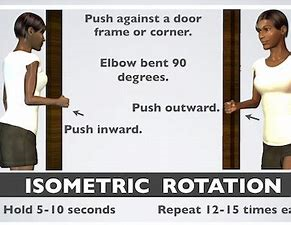